Medicamentos Recetados:Costos de Insulina en Contexto
2019
Medicamentos Recetados: Costos de Insulina en Contexto www.phrma.org/insulin
La innovación médica ha transformado las vidas de los pacientes con diabetes.
Hace un siglo, los pacientes fueron tratados con insulinas animales. Hoy en día, los pacientes tienen acceso a insulinas que funcionan a un nivel molecular que se parece más a la liberación de insulina que ocurre naturalmente en el cuerpo.
Los avances más recientes han impulsado gran parte de esta transformación.
El mantenimiento de niveles de azúcar en la sangre estables y constantes es mejor que nunca, lo que ayuda a evitar complicaciones graves y redujo el aumento de peso.
Las insulinas de acción más prolongada brindan cobertura durante más de 24 horas y permiten una mayor flexibilidad en la dosificación y un menor riesgo de caídas peligrosas de azúcar en la sangre.
Las insulinas de acción rápida, incluida una forma inhalada, permiten la dosificación directamente antes o incluso después de las comidas, en lugar de anticiparse a las comidas.
Las plumas de insulina ofrecen una mayor conveniencia, incluidas algunas que reducen las inyecciones para dosis altas o facilitan el uso en niños.
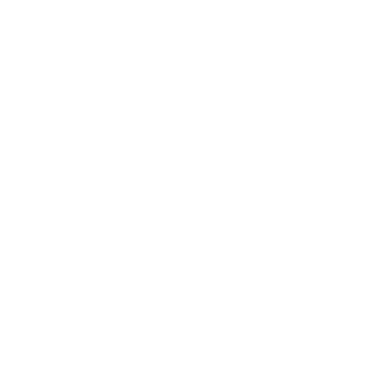 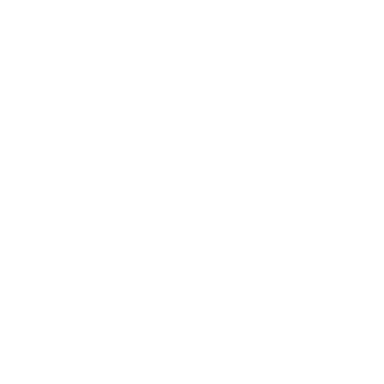 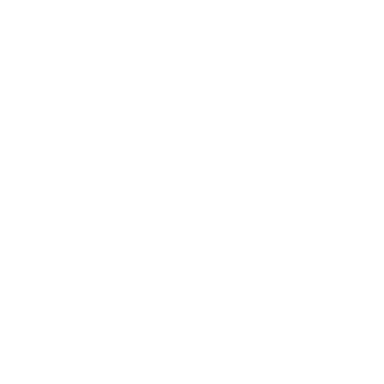 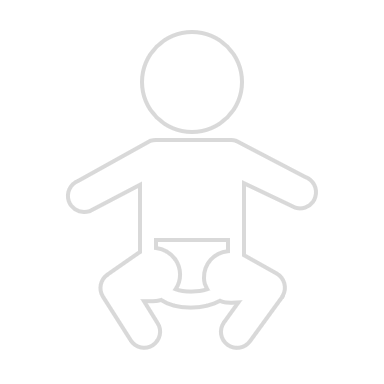 Medicamentos Recetados: Costos de Insulina en Contexto www.phrma.org/insulin
Un mejor control de la diabetes ahorra dinero y mejora los resultados de salud.
Mejorar la Adherencia a la Medicación
Entre los Pacientes con Diabetes Podrían:
22 millones
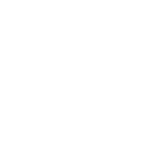 Resultar en 1 millón menos de visitas a urgencias y hospitalizaciones al año
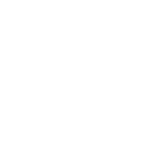 Los estadounidenses viven con diabetes no controlada.
Ahorrar $8.3 mil millones del sistema de la atención de salud para los EE. UU. cada año
SOURCE: American Diabetes Association
SOURCE: Jha, et al. “Greater Adherence to Diabetes Drugs is Linked to Less Hospital Use and Could Save Nearly $5 Billion Annually.” Health Affairs
Medicamentos Recetados: Costos de Insulina en Contexto www.phrma.org/insulin
Después de los descuentos y las rebajas, los precios de las clases de insulina más comúnmente utilizadas disminuyen.
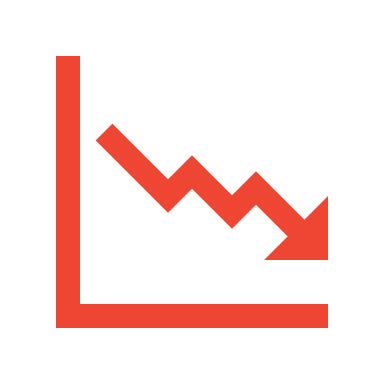 70%
30%
Los precios netos para las insulinas de acción prolongada son menos costosos ahora que en 2010
Los precios por cantidades después de los descuentos y las rebajas han bajado en los últimos dos años para las insulinas de acción prolongada
Según los analistas de la industria, los descuentos por cantidades pueden reducir el precio de lista de la insulina
SOURCE: Bloomberg Businessweek, June 29, 2017; Bloomberg. June 29, 2016.
SOURCES: SSR Health. “US Brand Net Pricing Growth 0.2% in 3Q17,” December 2017. Eli Lilly, Press Release, March 2019.
SOURCE: SSR Health. “US Rx net prices fall 4.8 percent y/y in 4Q18.” March 18, 2019.
Medicamentos Recetados: Costos de Insulina en Contexto www.phrma.org/insulin
Los pacientes con diabetes se enfrentan a un aumento en los costos de sus bolsillos.
Los intermediarios exponen a los pacientes de insulina a los precios de lista a través del coaseguro o deducibles. Durante los últimos 10 años en el mercado comercial:
La proporción del gasto de los medicamentos de bolsillo del paciente representado por el coaseguro ha aumentado.
La parte del gasto de los medicamentos de bolsillo del paciente representado por deducibles ha aumentado.
3x
2x
Source: Kaiser Family Foundation, October 2016.
Medicamentos Recetados: Costos de Insulina en Contexto www.phrma.org/insulin
Las aseguradoras y los PBM tienen un gran apalancamiento para mantener bajos los costos de la insulina.
El poder de negociación se concentra cada vez más entre
Menos administradores de beneficios de farmacia (PBM).
Las aseguradoras determinan:

FORMULARIOsí un medicamento está cubierto

COLOCACIÓN DE NIVELcosto compartido del paciente

ACCESIBILIDADgestión de utilización a través de autorización previa o fallos primero

INCENTIVOS DE PROVEEDORESpautas y vías de tratamiento preferidas
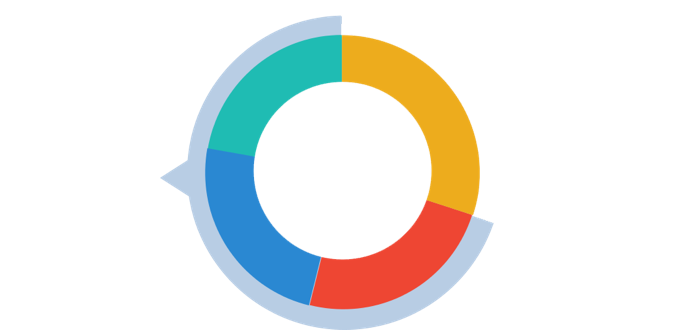 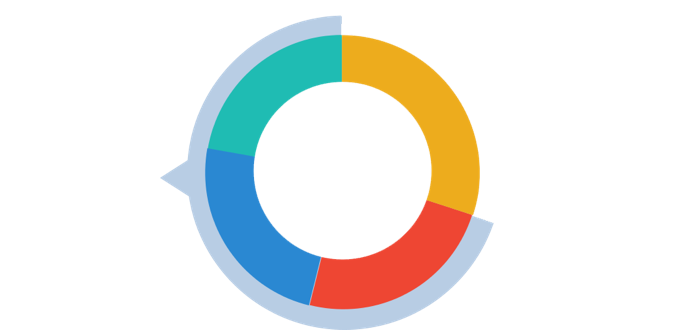 23%
24%
Top 3 de Cuota de Mercado:
76%
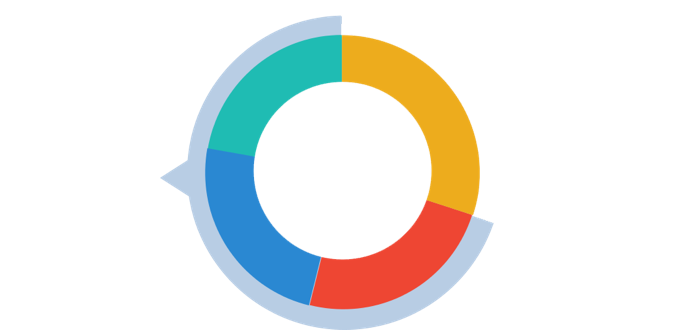 23%
30%
OptumRx (UnitedHealthGroup)
CVS Health (Caremark)
Express Scripts
All Other
Source: Drug Channels Institute, March 2019.
Medicamentos Recetados: Costos de Insulina en Contexto www.phrma.org/insulin
Los ahorros negociados a menudo no se comparten con los pacientes.
El costo compartido para casi 1 de cada 5 recetas de marca se basa en el precio de lista
Más de la mitad de los gastos de bolsillo de los pacientes con seguro comercial para medicamentos de marca se basa en el precio de lista completo
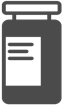 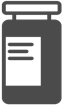 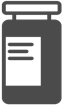 55%
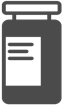 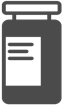 Copay
Deductible
Coinsurance
Source:  IQVIA. May 2018.
Medicamentos Recetados: Costos de Insulina en Contexto www.phrma.org/insulin
Compartir los descuentos negociados reduciría los costos de los pacientes de la Parte D de Medicare.
Para un paciente típico de la Parte D con diabetes que toma cinco medicamentos, incluida la insulina:
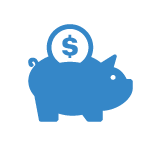 Si no reformamos el sistema de reembolso, los pacientes con diabetes podrían pagar el doble de lo que le cuesta la insulina a su aseguradora cuando están en el deducible.
Los gastos de bolsillo podrían disminuir cerca de $900 al año
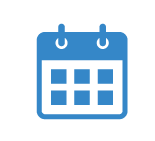 Las primas solo aumentarán de $3 a $6 por mes, tan solo un centavo por día
SOURCES: Avalere Analysis, 2019; OACT, Milliman and Wakely Analysis, February 2019.
NOTE:  Plan cost includes medical and pharmacy claims
Medicamentos Recetados: Costos de Insulina en Contexto www.phrma.org/insulin
Compartir los descuentos negociados también podría salvar a los pacientes con seguro comercial.
Ejemplo: Plan de Salud de Alto Deducible con un Copago
Ejemplo: Plan de Salud de Alto Deducible con Coaseguro
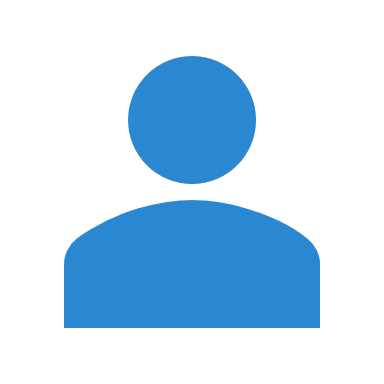 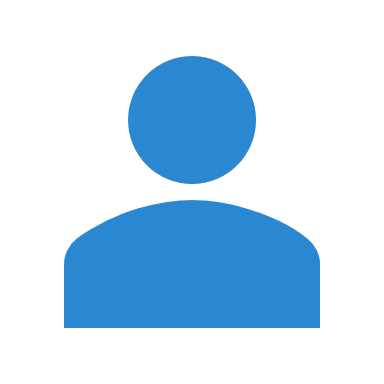 Mary tiene diabetes y gasta $1,000 cada año en gastos médicos y de farmacia
Kevin tiene diabetes y varias otras afecciones médicas y gasta $5,000 cada año en gastos médicos y de farmacia
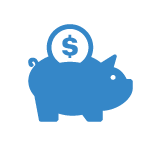 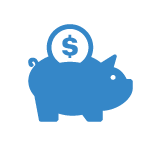 Ella ahorraría $359 al año
Ahorraría unos $800 al año
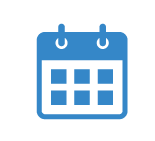 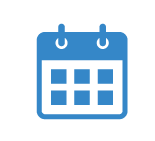 Su prima aumentaría menos del 1%
Su prima aumentaría menos del 1%
Source: Milliman Analysis, October 2017.
Medicamentos Recetados: Costos de Insulina en Contexto www.phrma.org/insulin
Soluciones políticas para abordar los desafíos de la asequibilidad de la insulina.
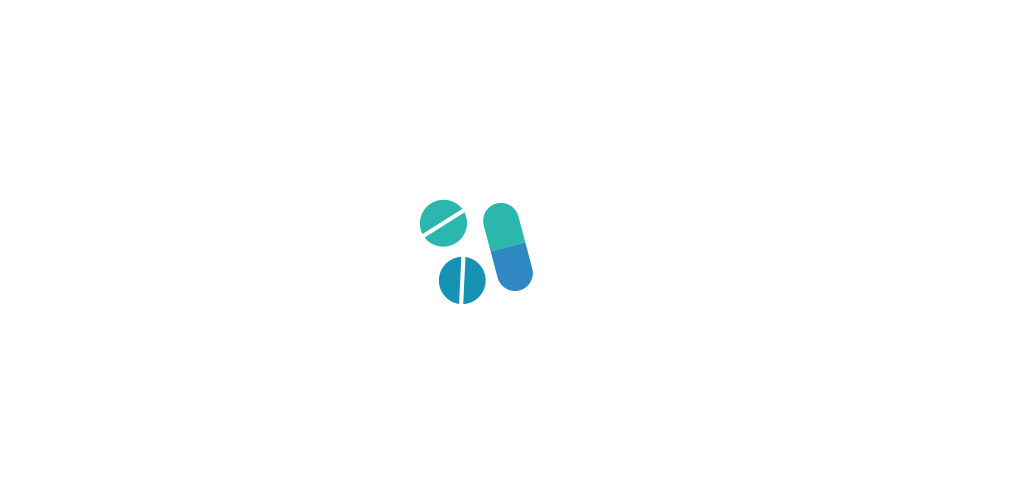 FINALICEN LA REGLA PROPUESTA PARA REFORMAR EL SISTEMA DE REEMBOLSO EN LA PARTE D DE MEDICARE
Reemplazar el sistema actual de descuentos en la Parte D con un sistema donde los descuentos se transfieren directamente a los pacientes en el mostrador de la farmacia
DESVINCULEN LOS PAGOS DE LA CADENA DE SUMINISTRO DE LA LISTA PRECIO DE UNA MEDICINA
Reformas avanzadas que impidan que los PBM y otras entidades de la cadena de suministro calculen su compensación como un porcentaje del precio de lista de un medicamento y, en cambio, se basen en una suma basada en el valor que brindan sus servicios
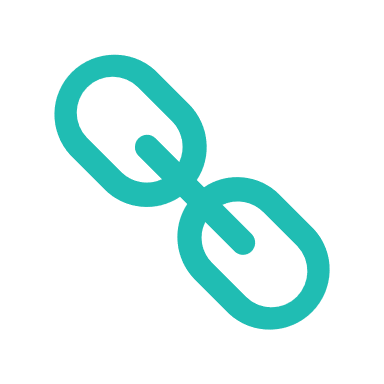 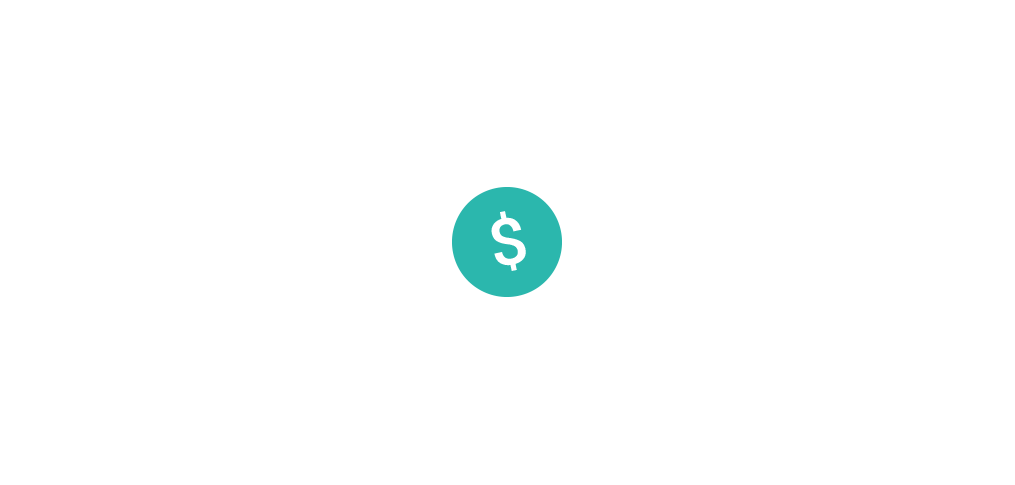 ASEGUREN A LOS PACIENTES CON UN SEGURO REGULADO POR EL ESTADO QUE TAMBIÉN SE BENEFICIEN DIRECTAMENTE DE LOS REEMBOLSOS
Apoyar la legislación a nivel estatal que reduciría los costos de desembolso de bolsillo de los pacientes al compartir descuentos y reembolsos con los pacientes en el mostrador de la farmacia.
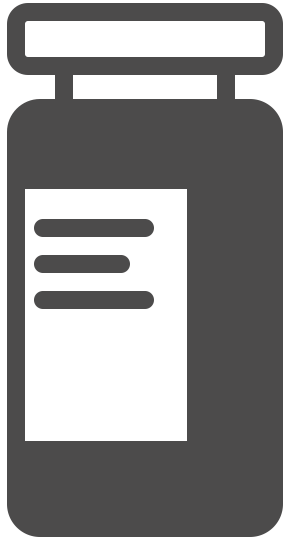 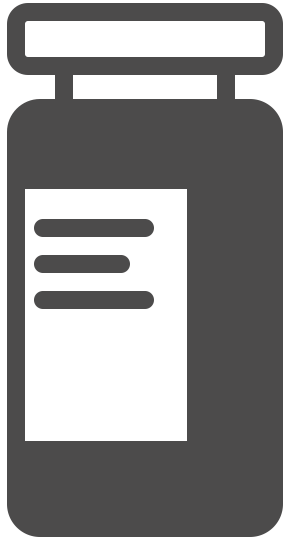 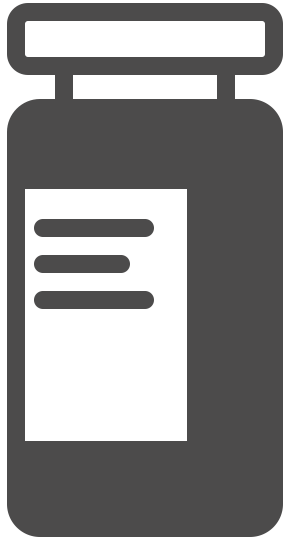 APOYEN LA COBERTURA DE PRIMER DÓLAR DE INSULINA PARA PACIENTES DEL PLAN DE SALUD CON DEDUCIBLE ALTO
Aclarar las reglas del Departamento del Tesoro para asegurarse de que los planes de salud con deducible alto deben proporcionar cobertura de insulina y otros medicamentos para enfermedades crónicas antes del deducible
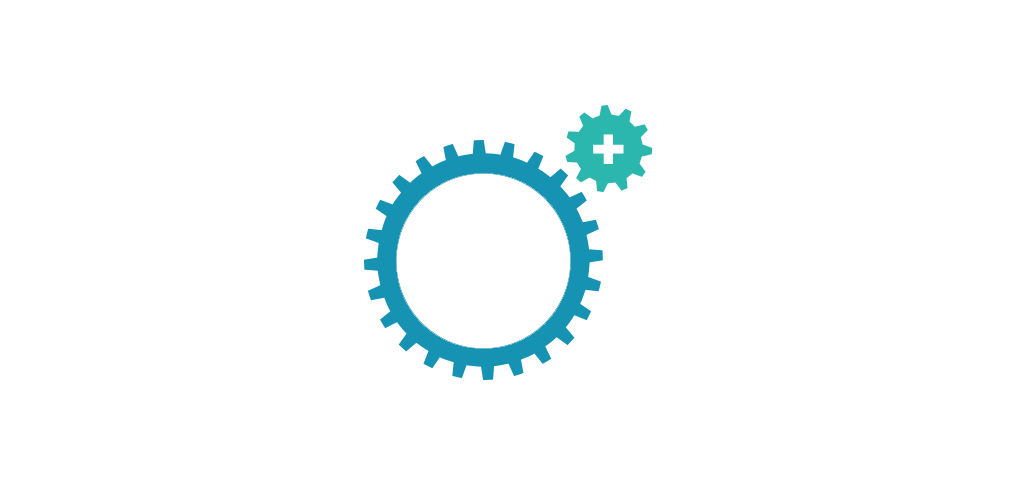 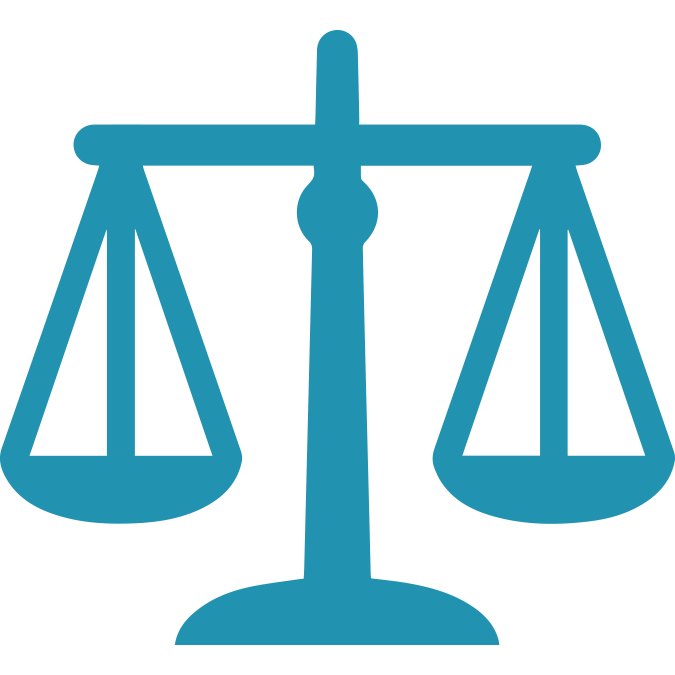 CUENTEN CON LOS PLANES DE DESCUENTO DE TERCEROS HACIA LOS DEDUCIBLES
Cambiar las reglas del seguro de salud privado para exigir que los planes de salud cuenten el costo de las recetas compradas a través de programas de terceros, como Blink Health y GoodRx, para los límites máximos de desembolso de bolsillo para el paciente
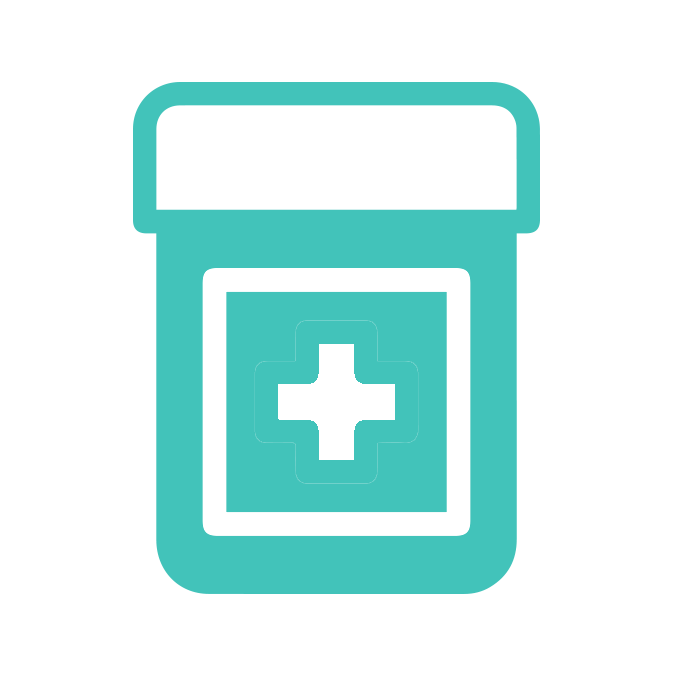 APOYEN A LOS COPAGOS FIJOS DE INSULINA PARA PACIENTES QUE RECIBEN SUBSIDIOS DE COMPARTIR COSTOS EN LOS INTERCAMBIOS
Realizar cambios regulatorios para garantizar que los planes pongan al menos uno de cada tipo de insulina en un nivel de copago solamente
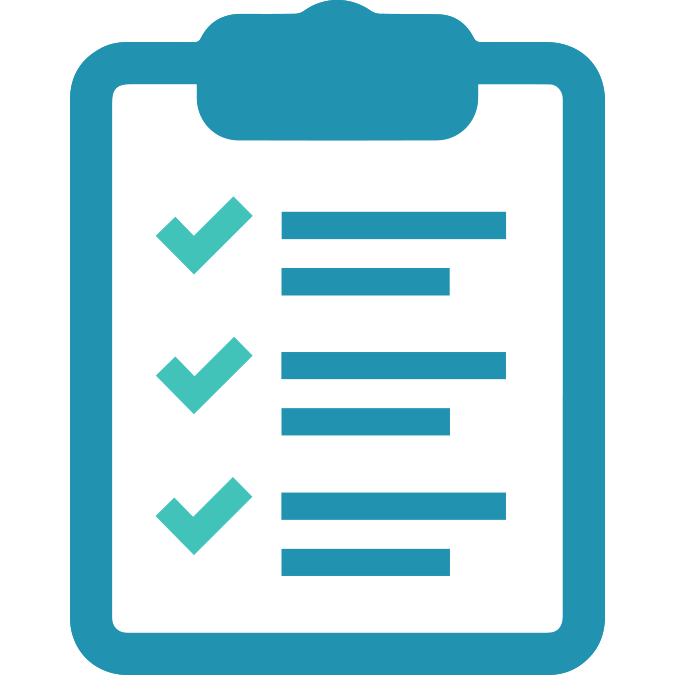